Встреча гостей, раздаем программки для зрителей.
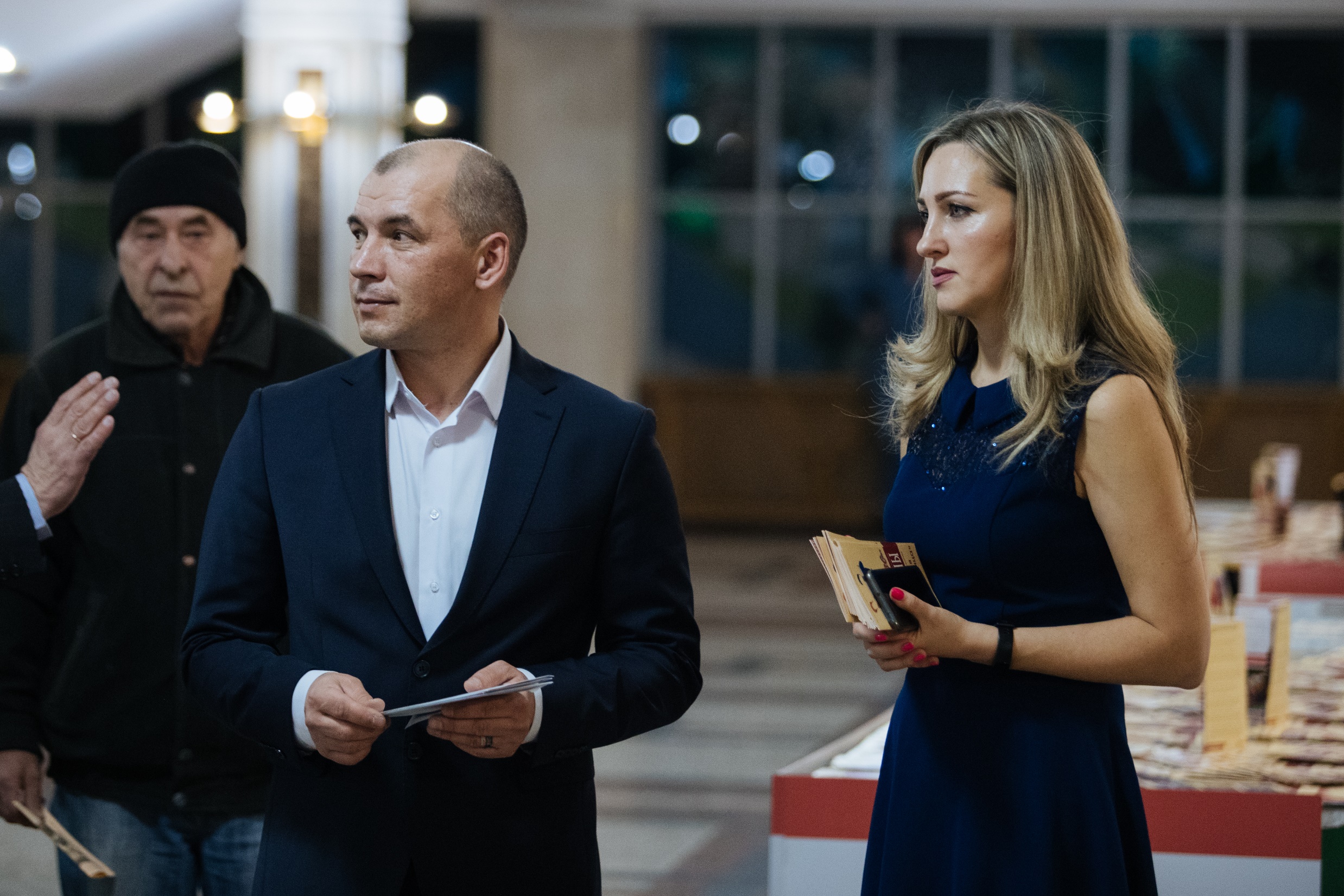 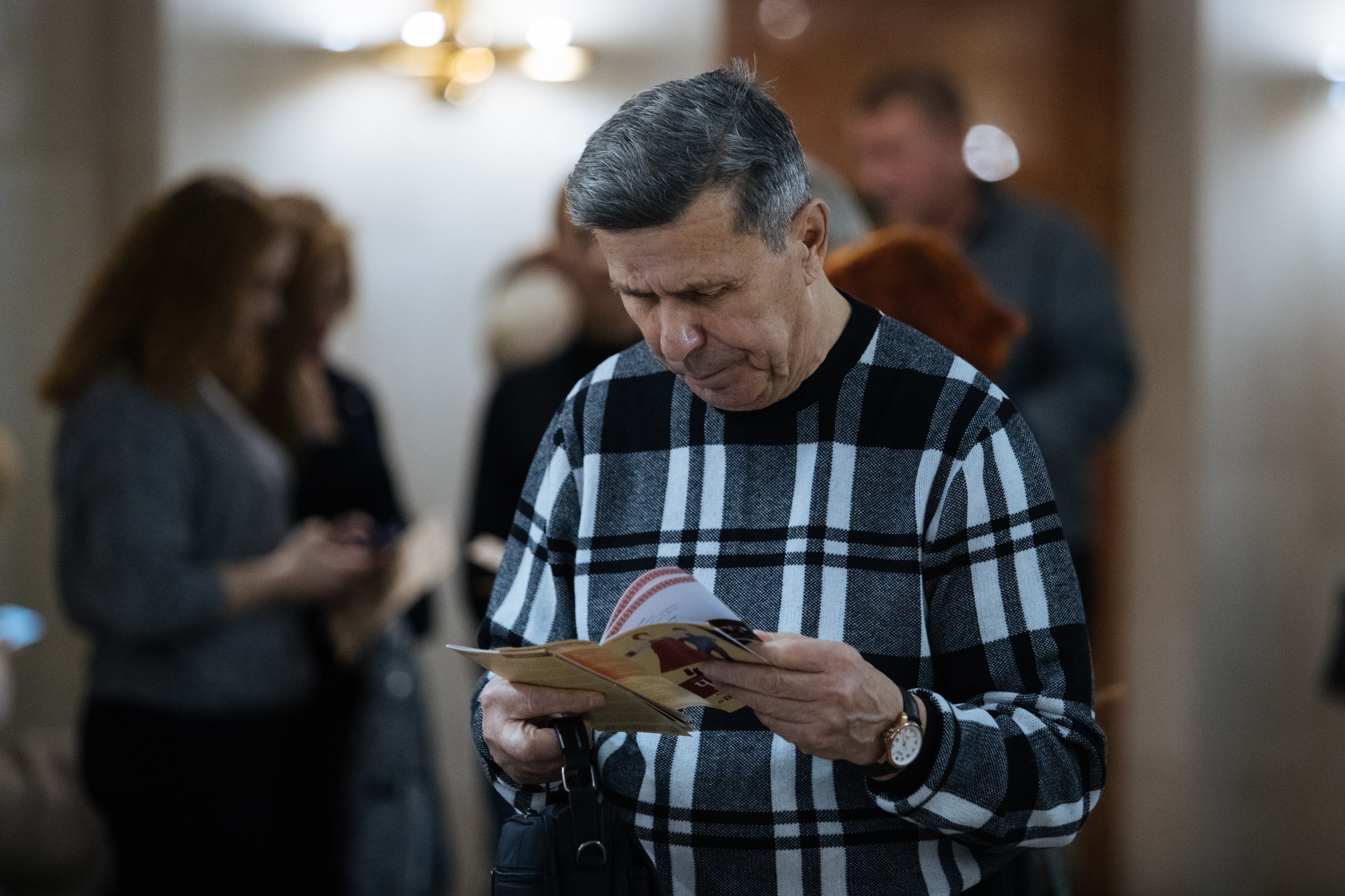 Создаём дружелюбную атмосферу!
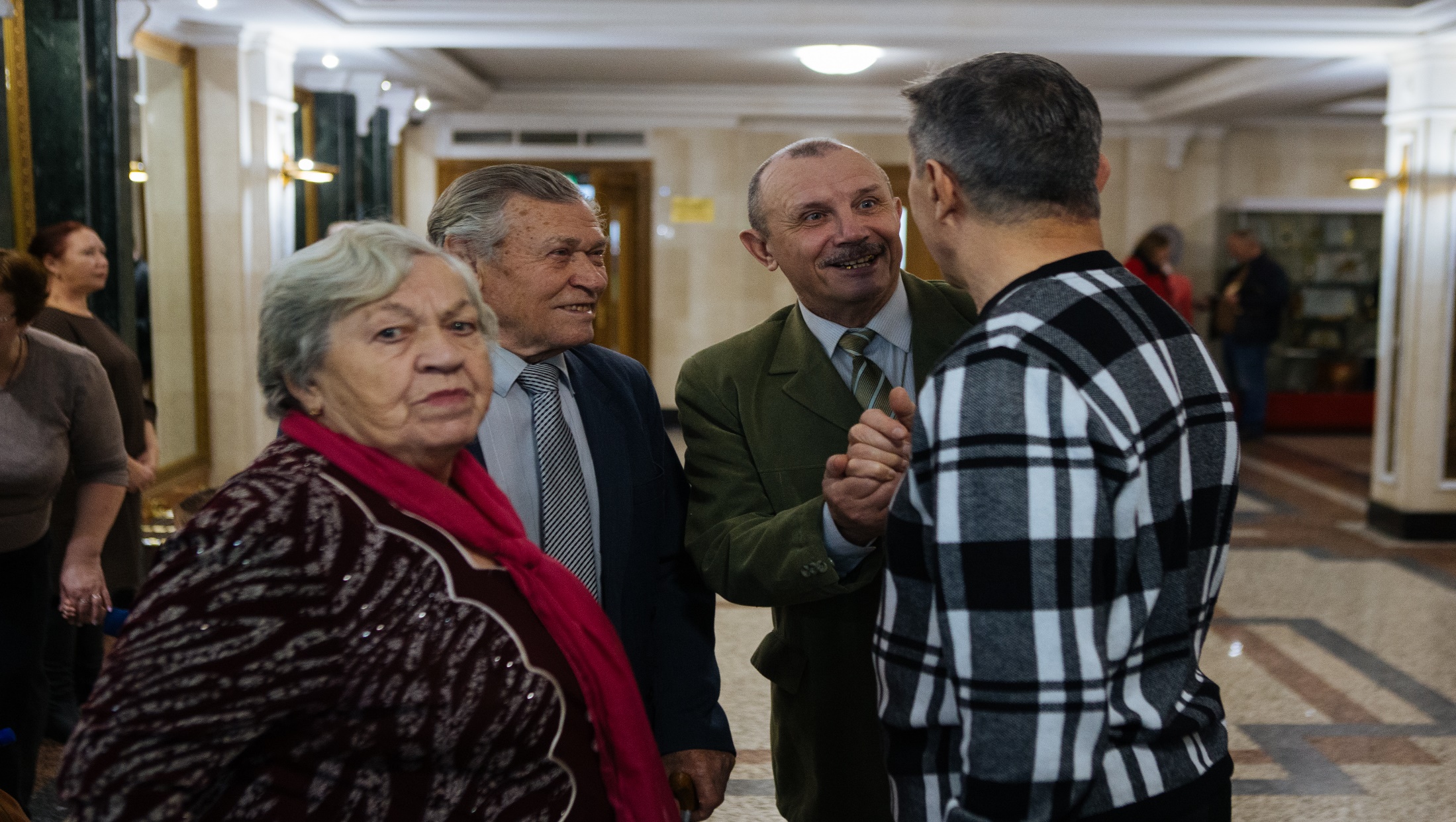 Работаем над хорошим настроением!
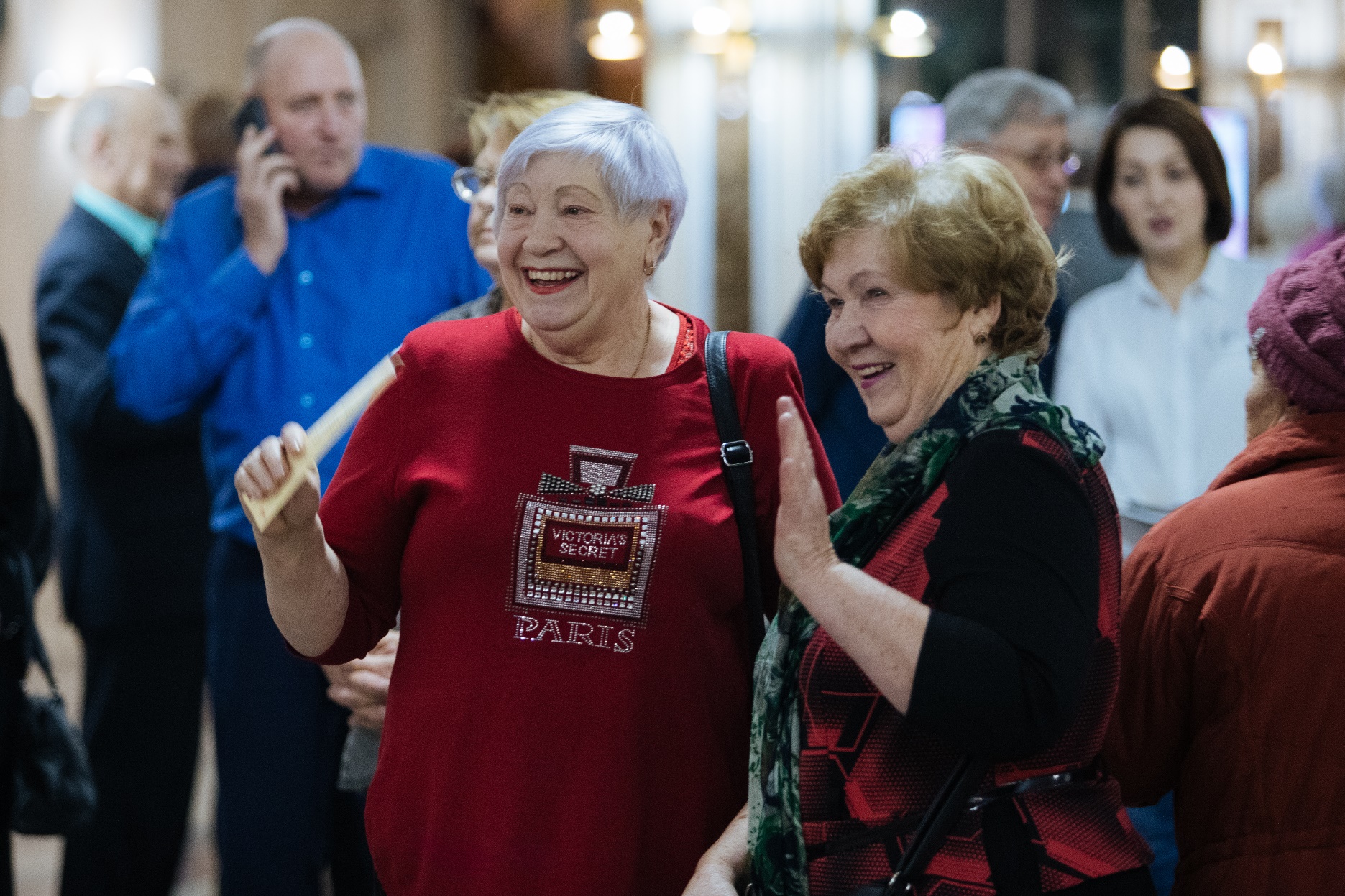 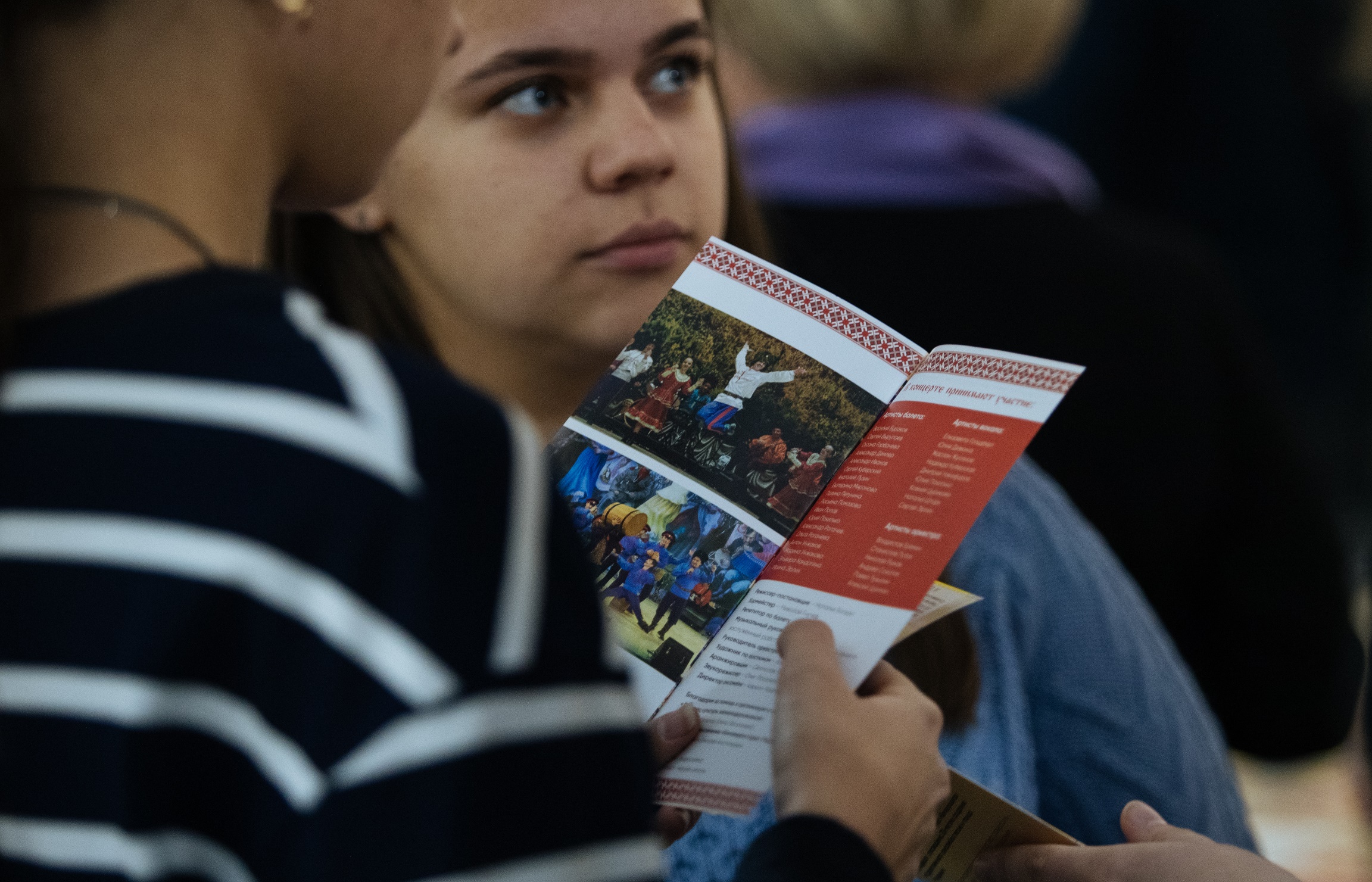 Помогаем ориентироваться в зрительном зале
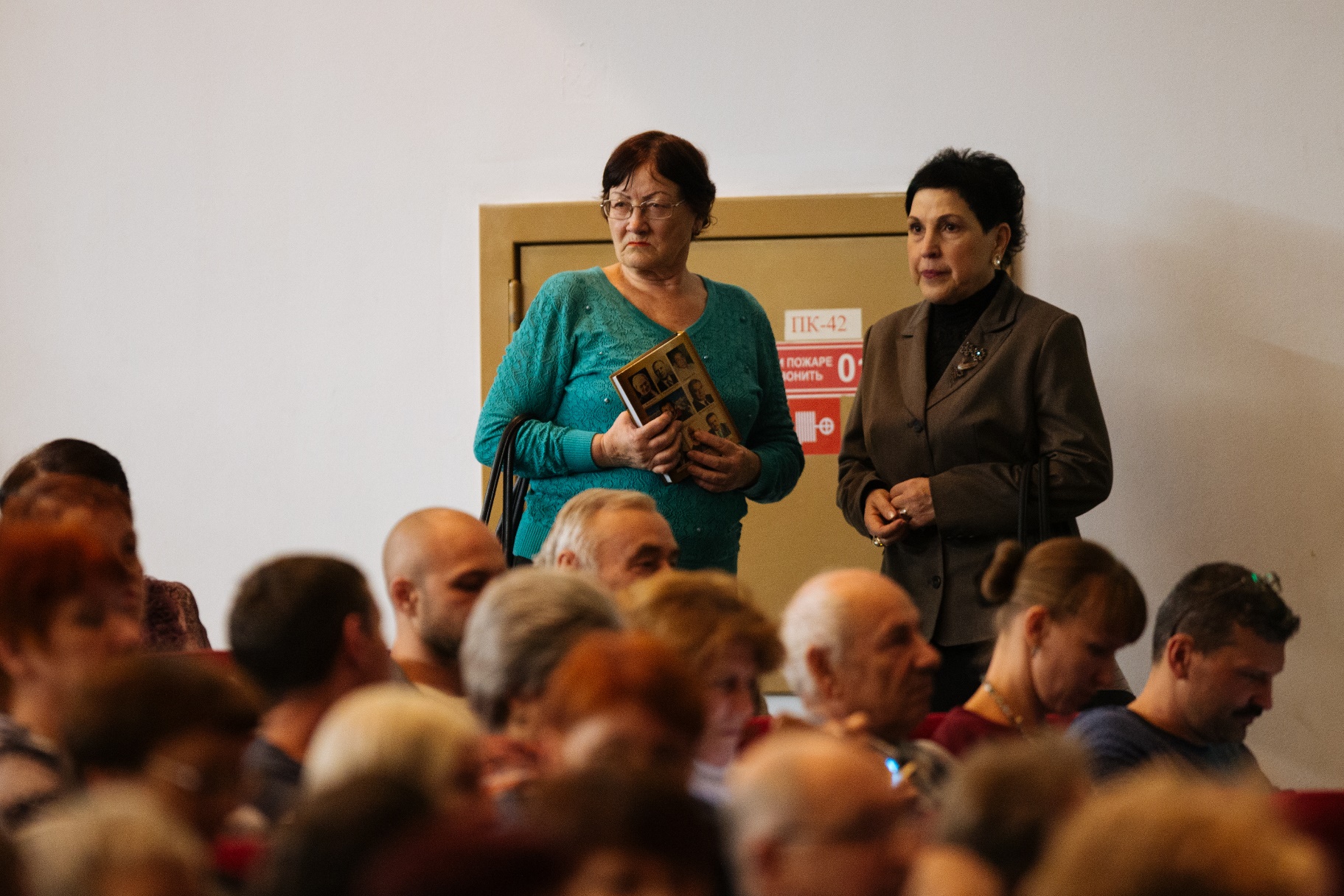 Благодарные зрители!
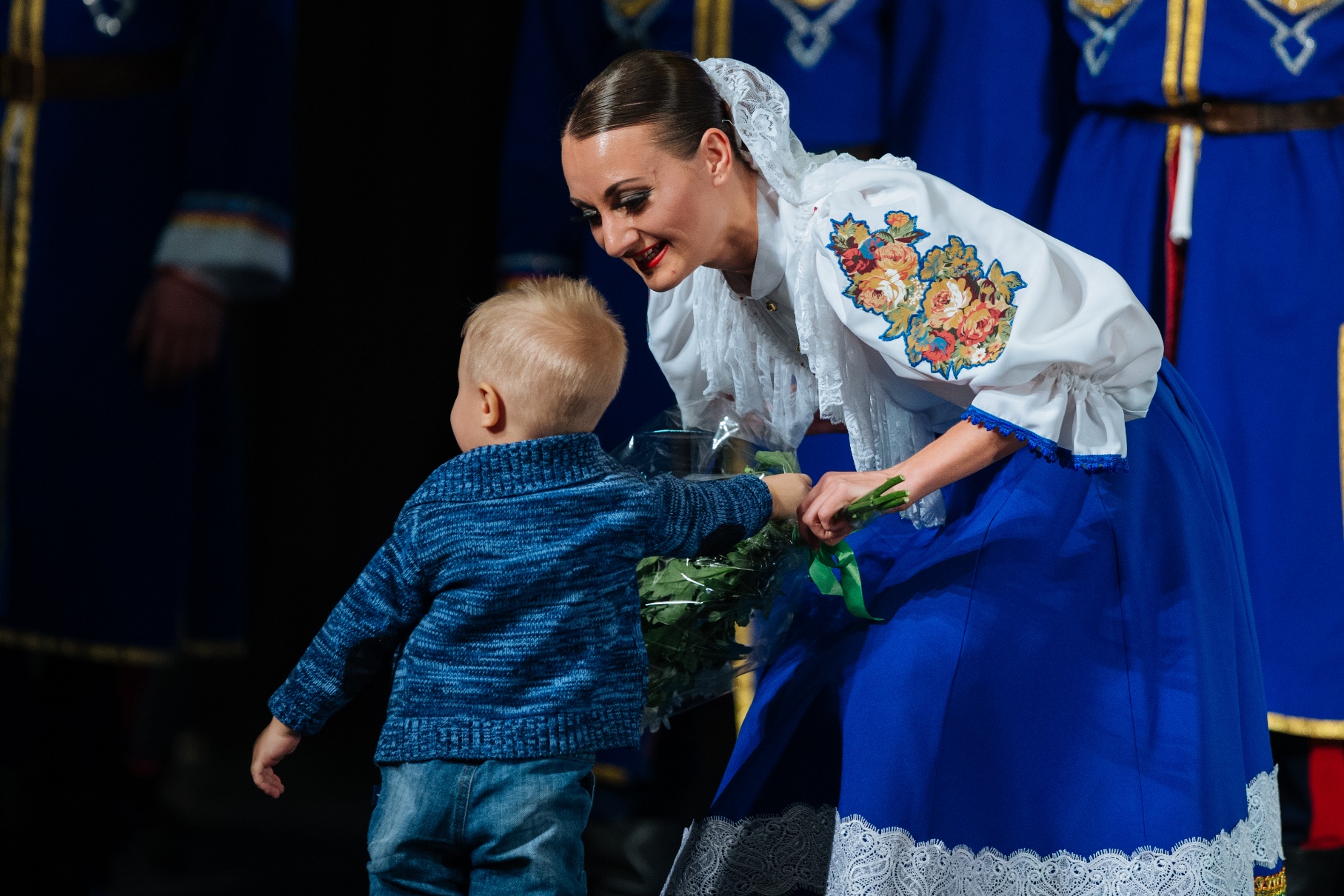